DPDF Meeting
July 22
Steering card
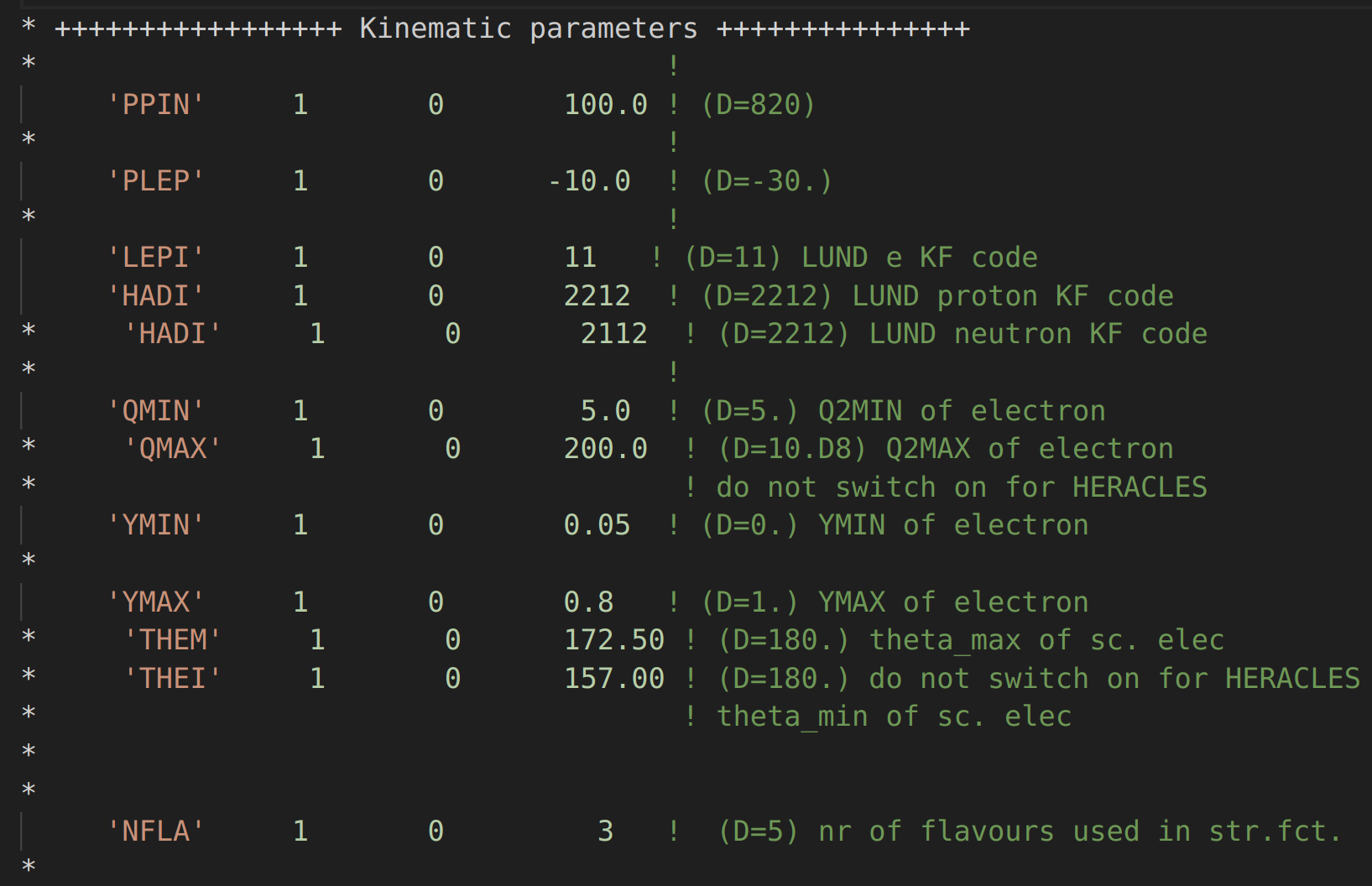 IFPS = 3 initial and final state PS

Parameters Identified for QED Radiation:

INT3, LPIN (initial/final state radiation, leptonic radiation)
Radiative QED corrections
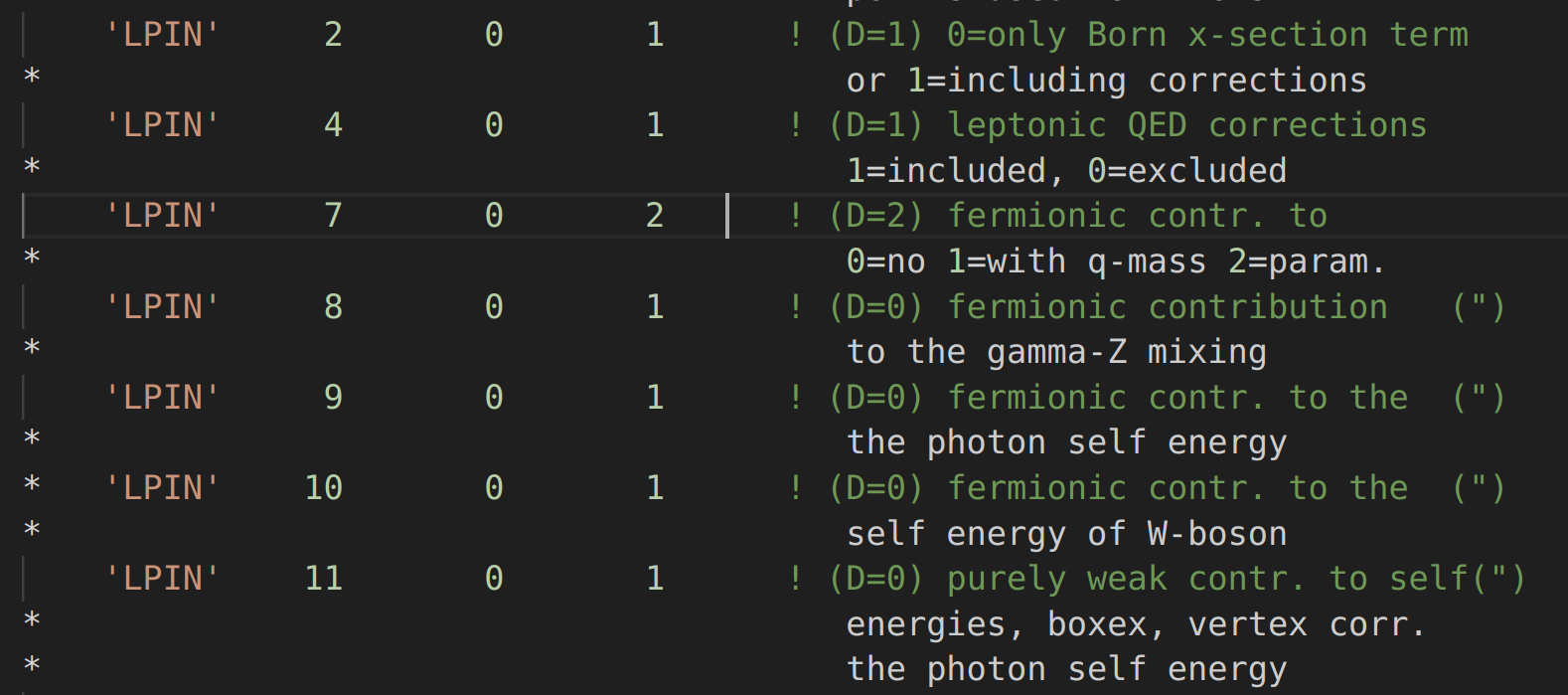 Plot of |t| with and w/o |t| cut
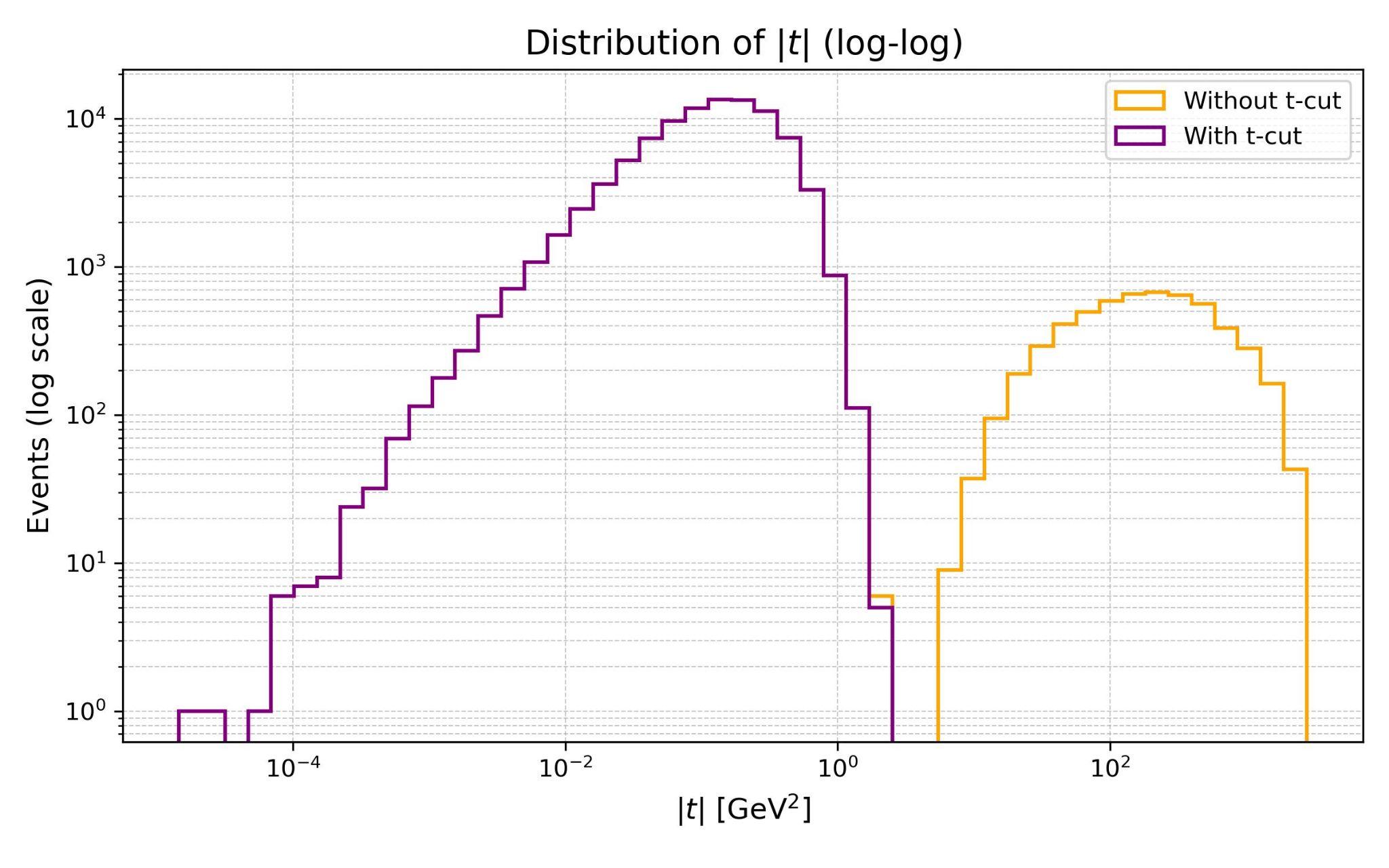 How many events do we lose with |t| cut? Less than 1%
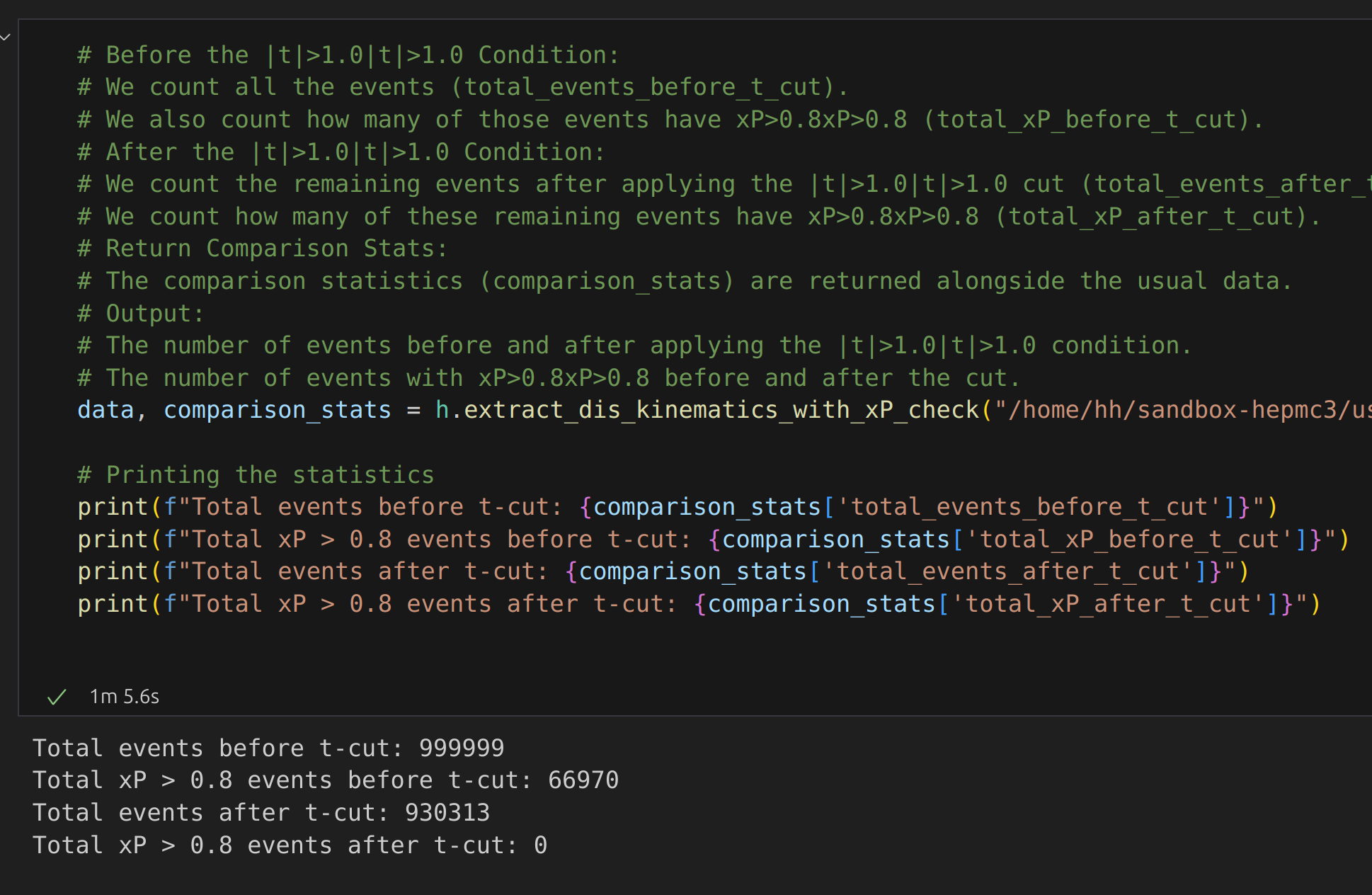 999999-930313=69686
69686-66970=2716 per mil
Why do we see a gap in xPom hist?
It seems that all the large xP as well as gap are gone with |t| cut.
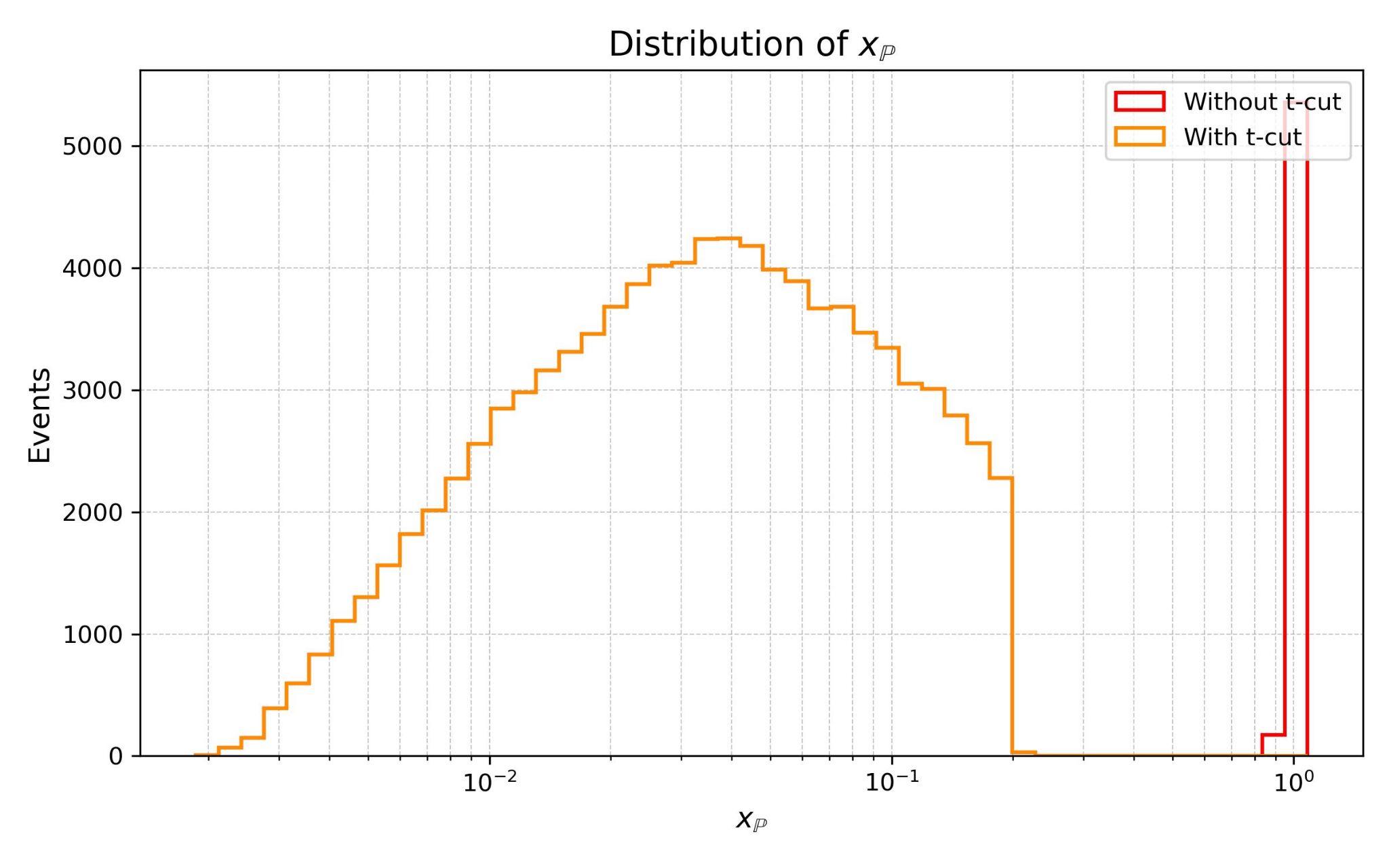 communications
Discussed Limitations of eicrecon Electron Finder for HepMC Events
Reviewed Possibility of Identifying Scattered Electron via Parentage in HepMC:
However, in the provided events, the electrons and the other particles show an "Originating Vertex ID" of 0 and an "End Vertex ID" of 0. This means they are not explicitly connected to any detailed interaction or decay vertices within the record.
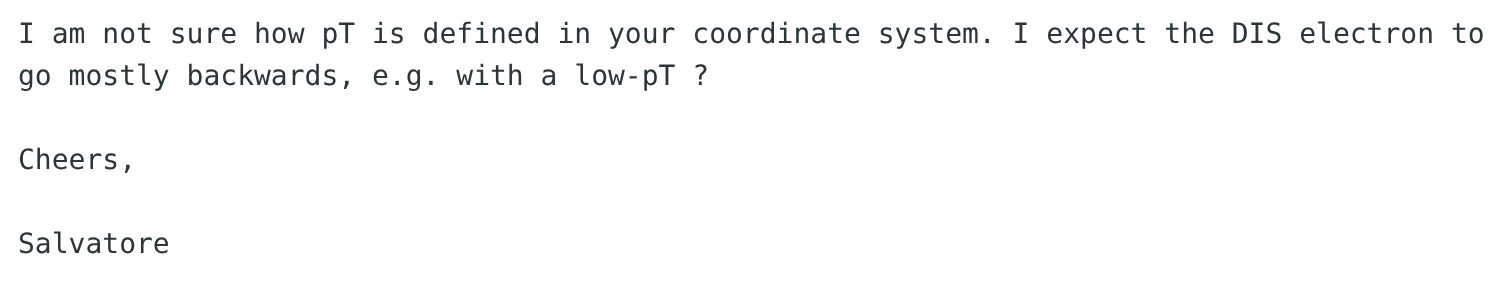 Outgoing electrons
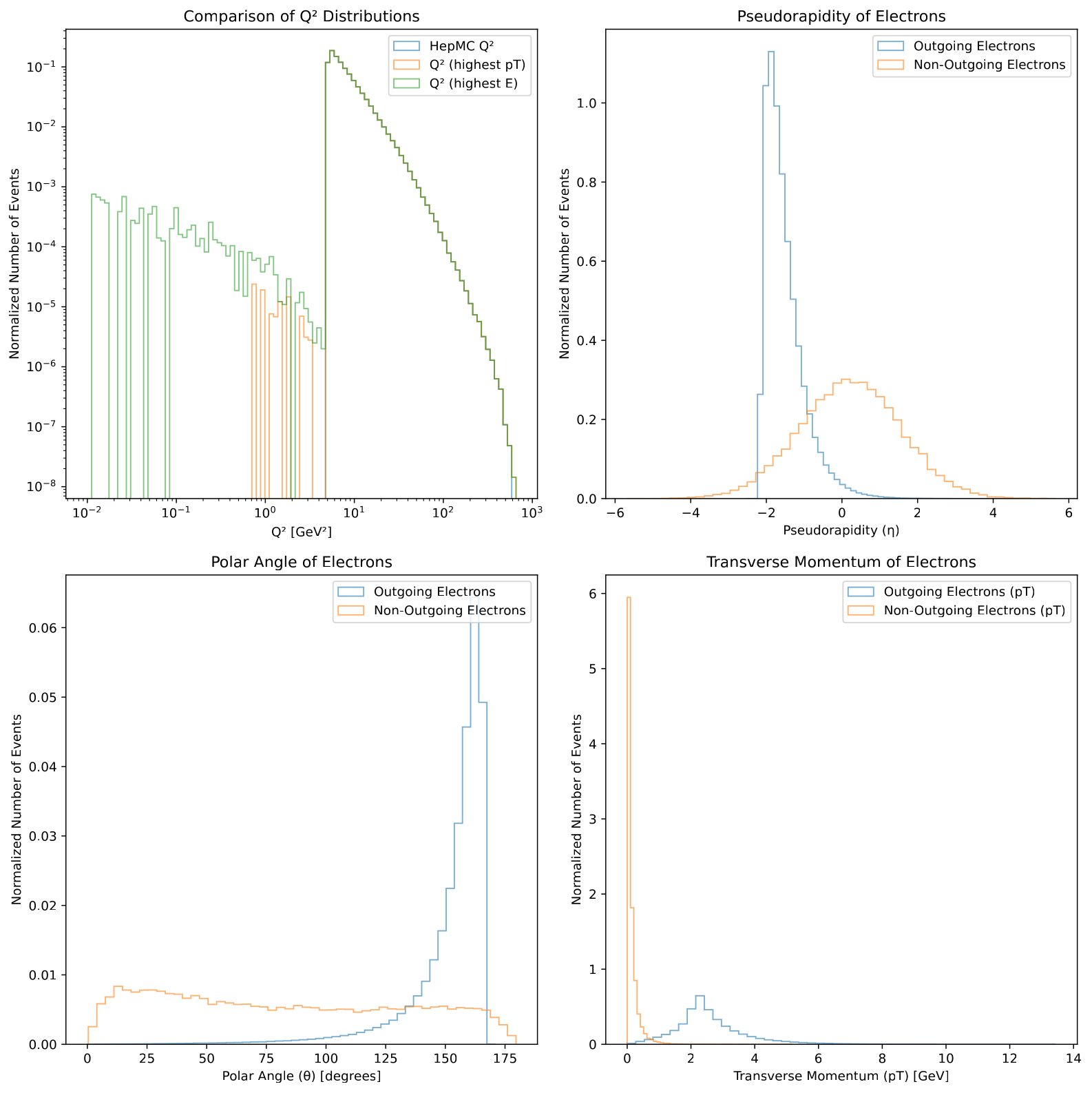 New plots - w/ Rad., no YMAX, no QMAX, w/ |t| cut and pT for outgoing electrons
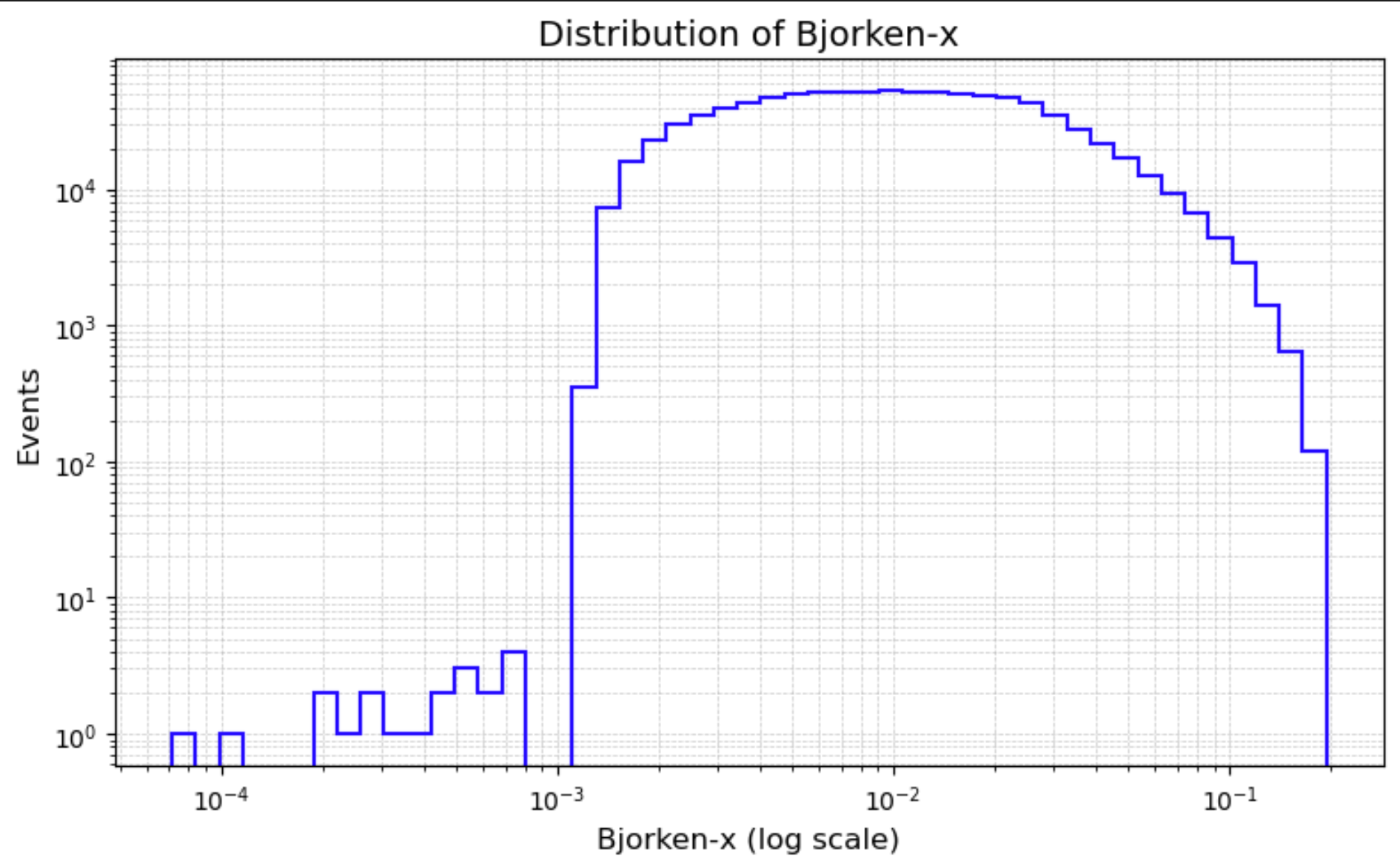 New plots
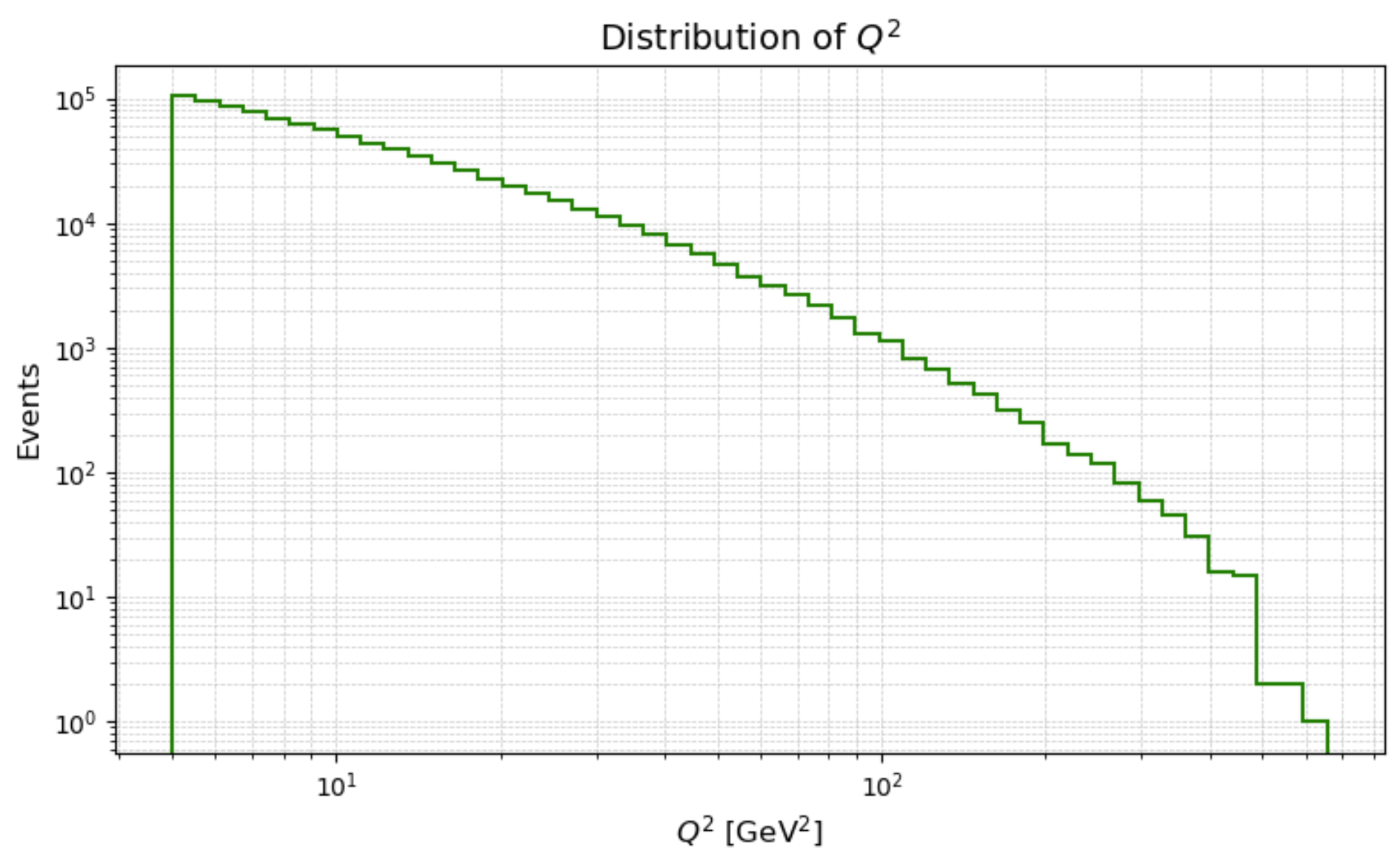 Q2 now extends to larger values and decays (no sudden drop)
|t| hist
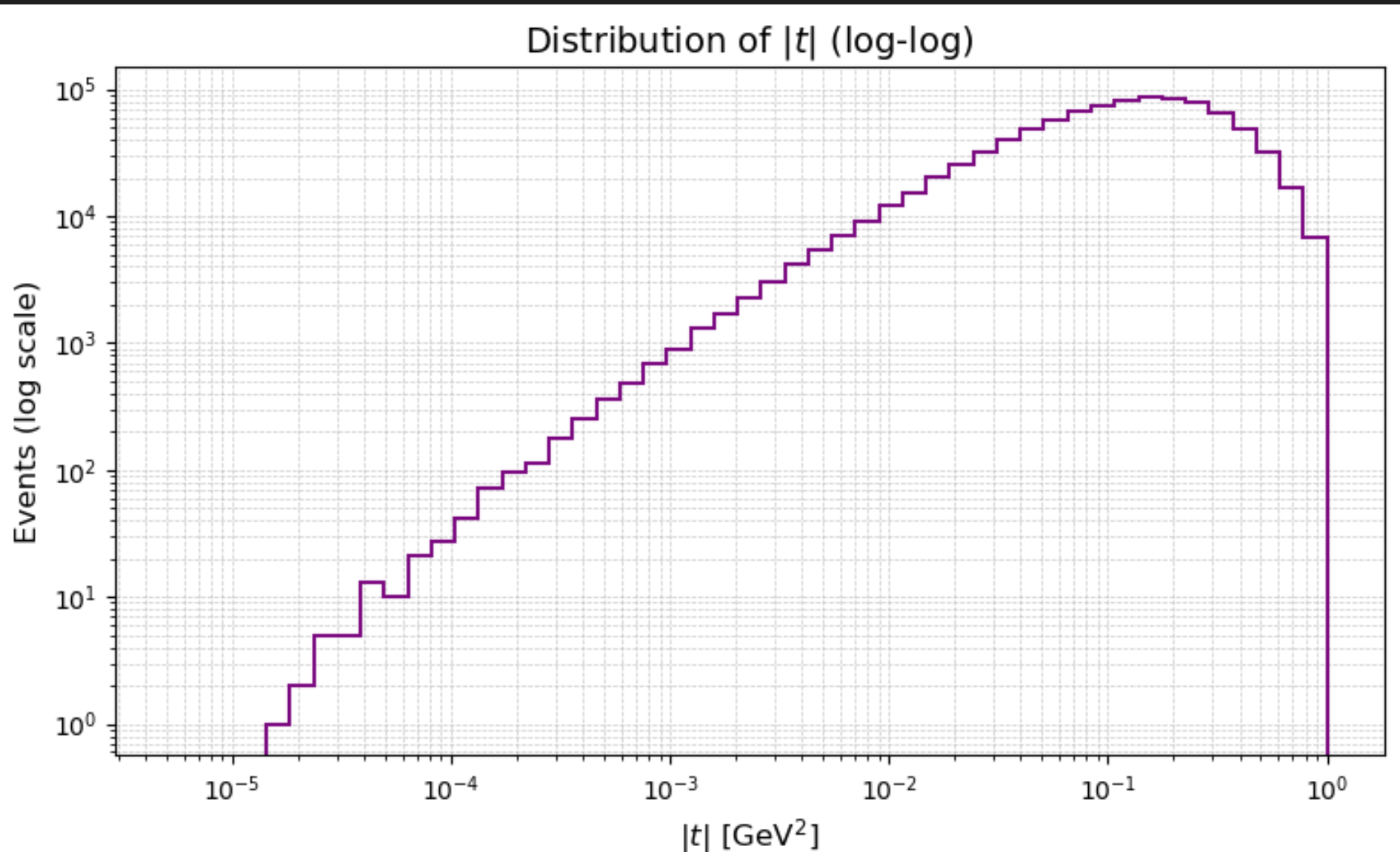 xP hist
No xP~1 peak with |t| cut
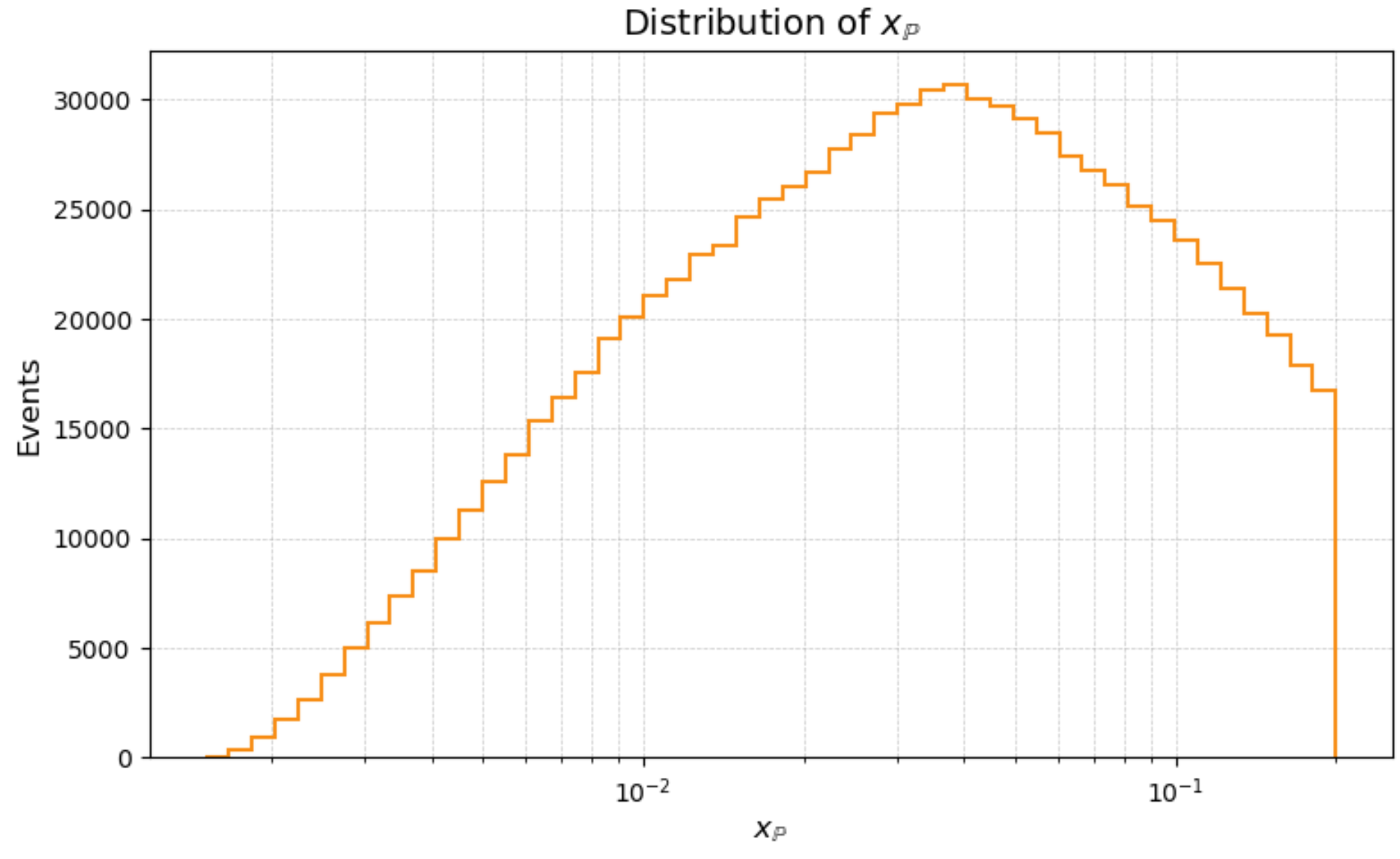 Inelasticity hist
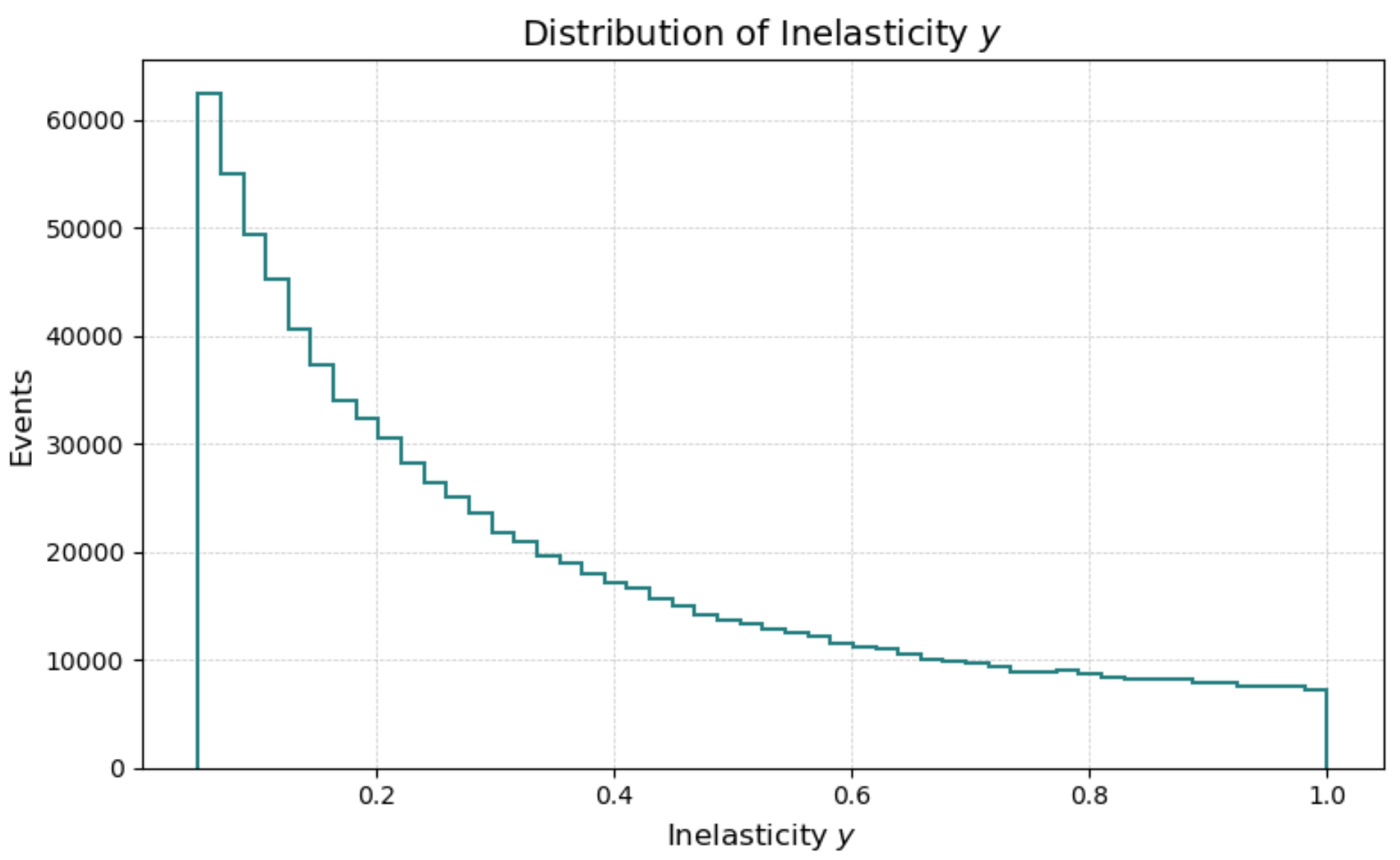 No peak at y~1 after proper electron identification
No gap in the dist. Without YMAX setting
Proton rapidity
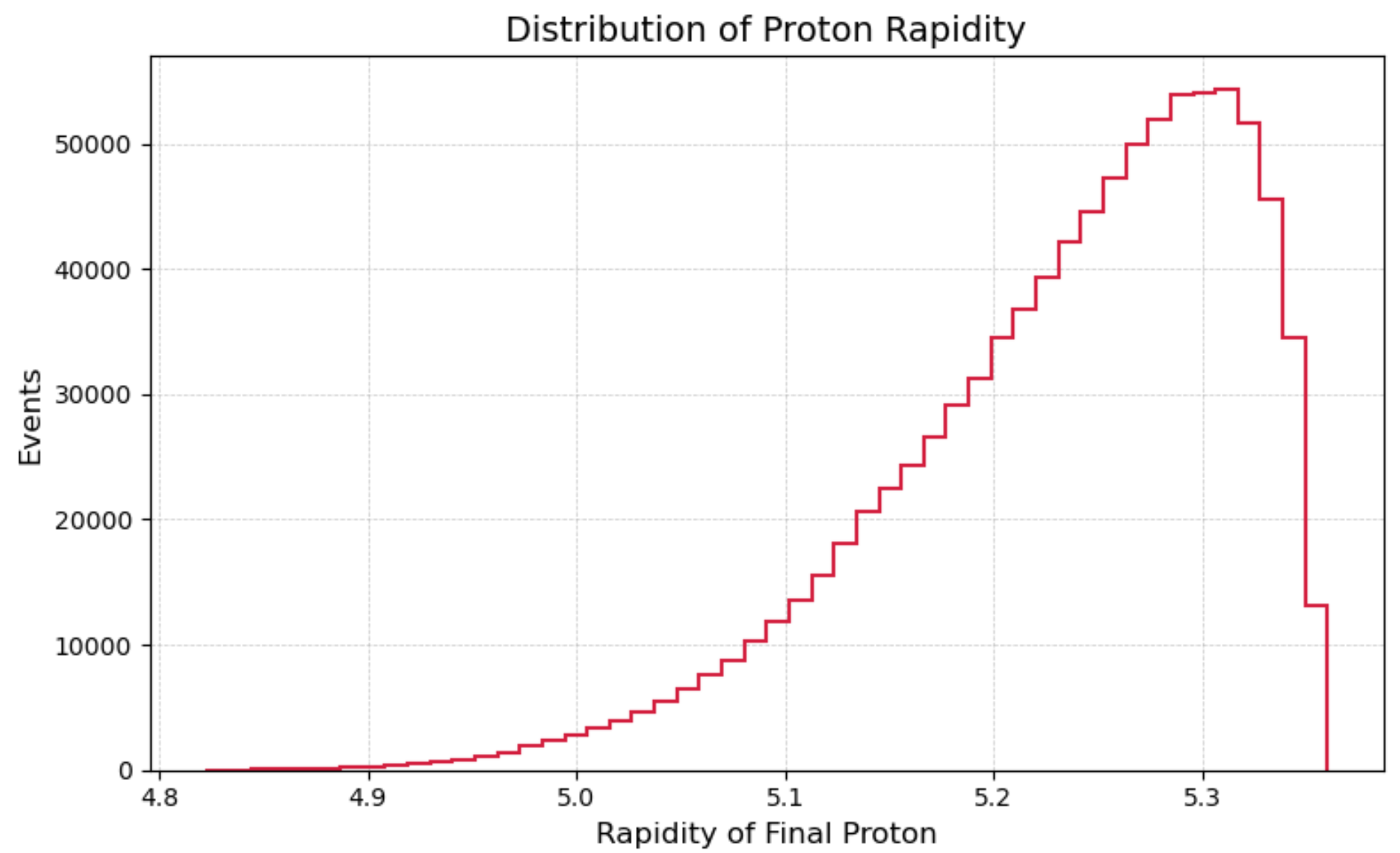 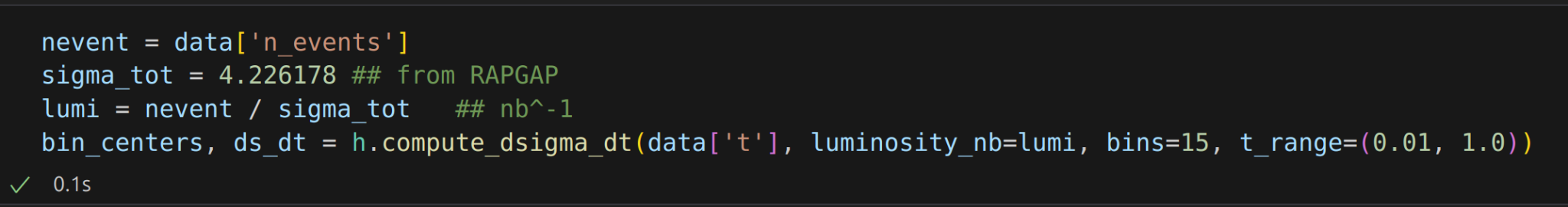 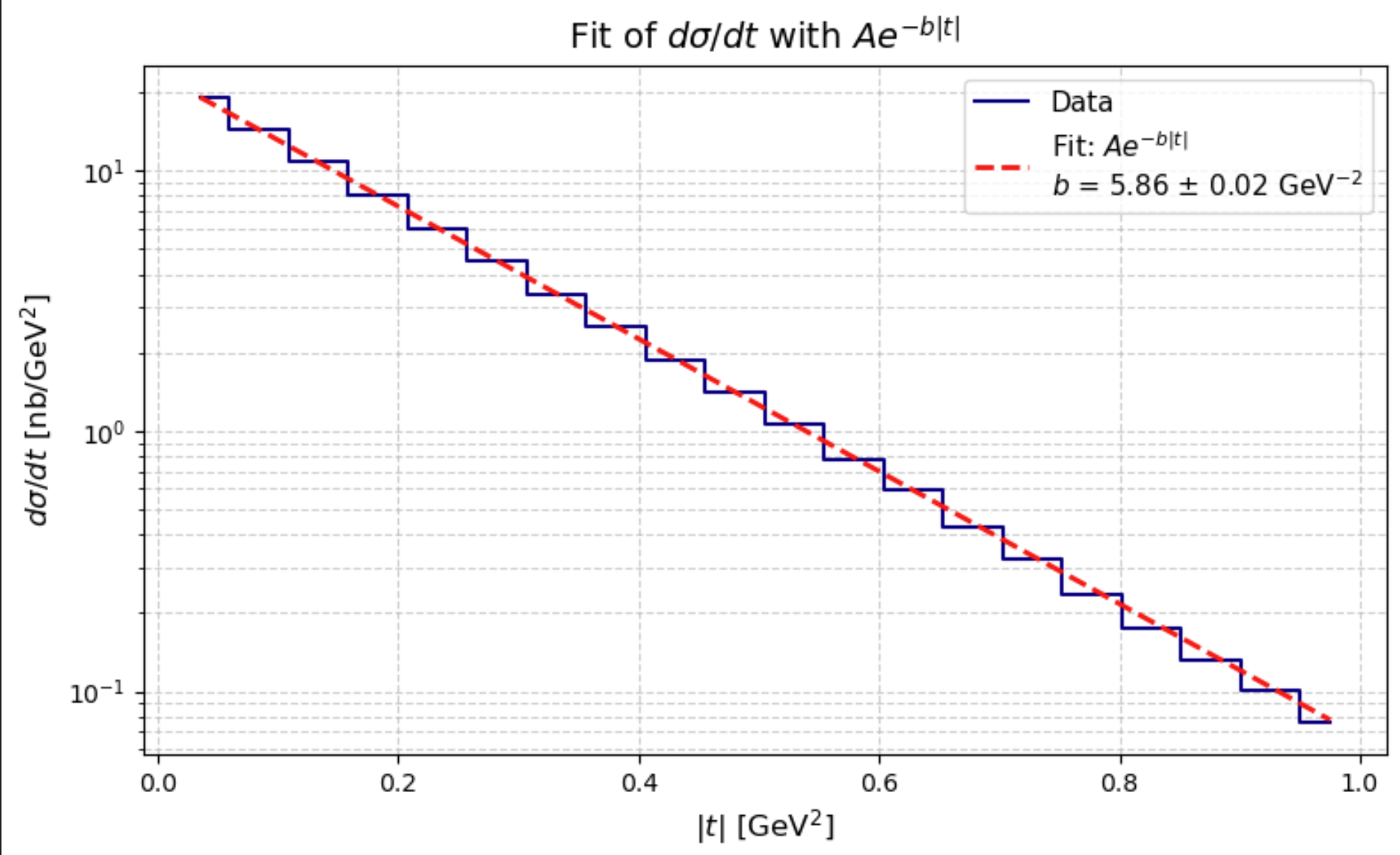 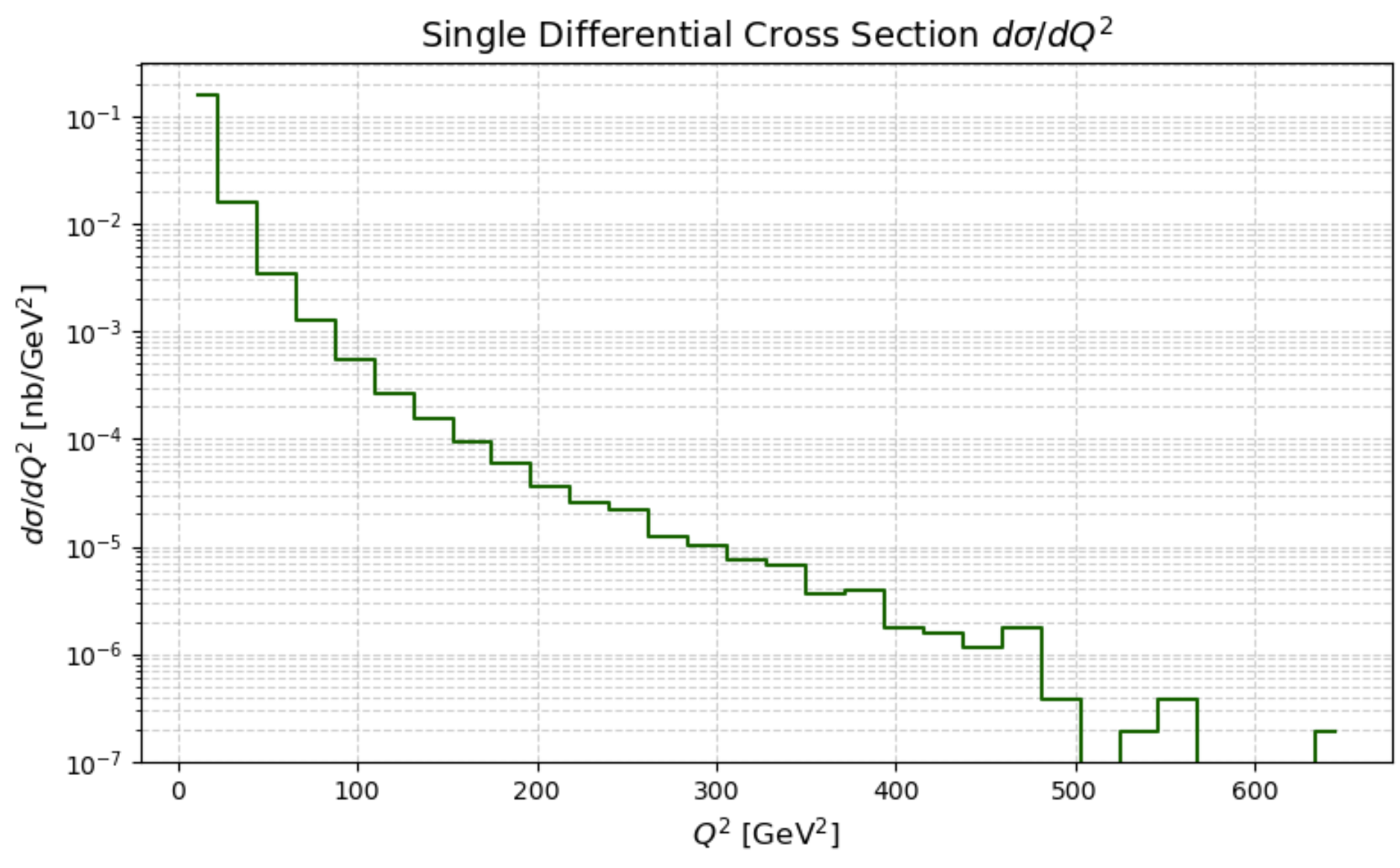 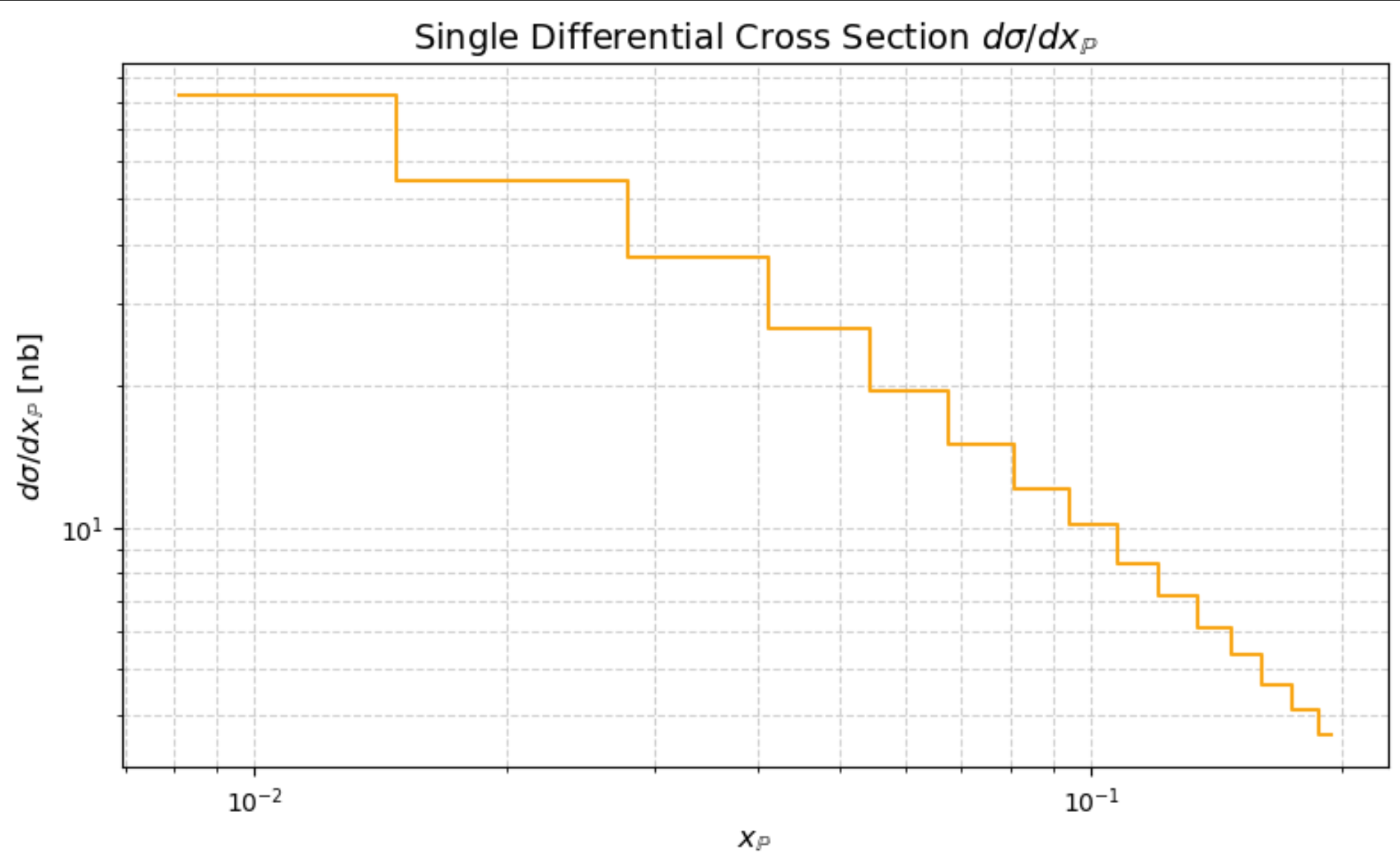 Triple diff. Cross section
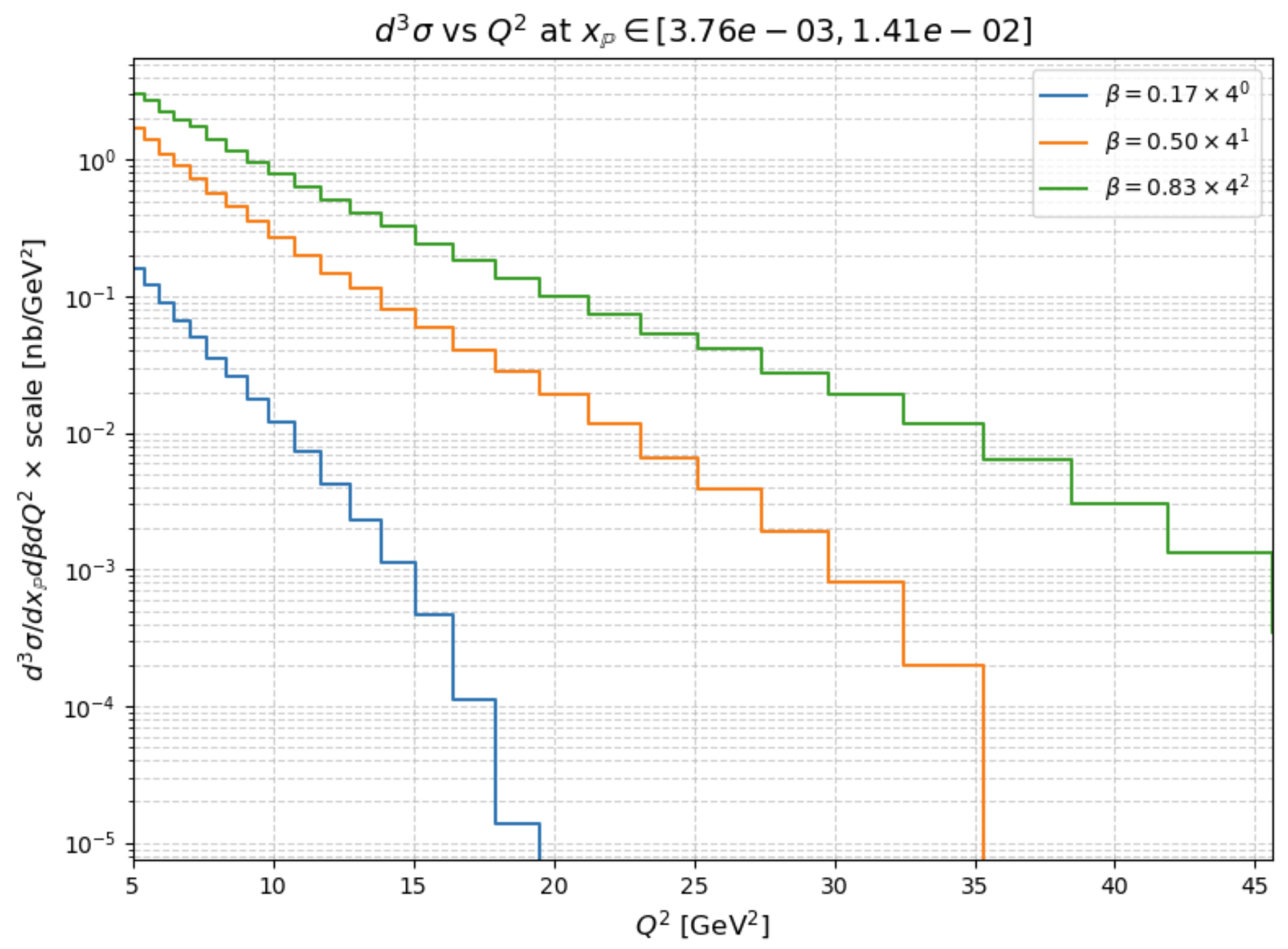